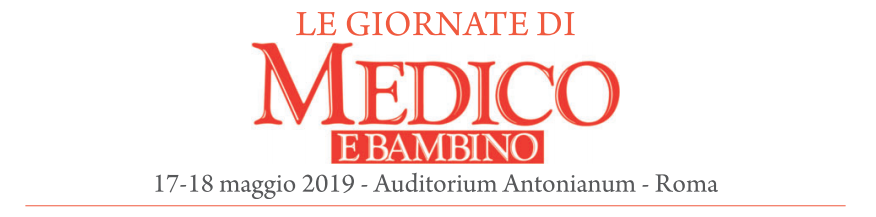 Non solo Turner,non solo Klinefelter…
Gianluca Tamaro
Scuola di specializzazione di Trieste
Omar, alla nascita
Terzogenito, nato a 40 SG da TC per tracciato patologico
IUGR e SGA
Perinatalità nella norma (distress respiratorio nelle prime ore di vita)
AF: fratello maggiore con autismo, disabilità intellettiva, deficit di GH
Amniocentesi
Incongruenza tra sesso fenotipico (maschile all’ ecografia) e cariotipo
 46, XX
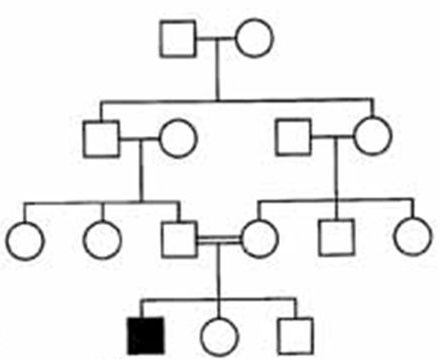 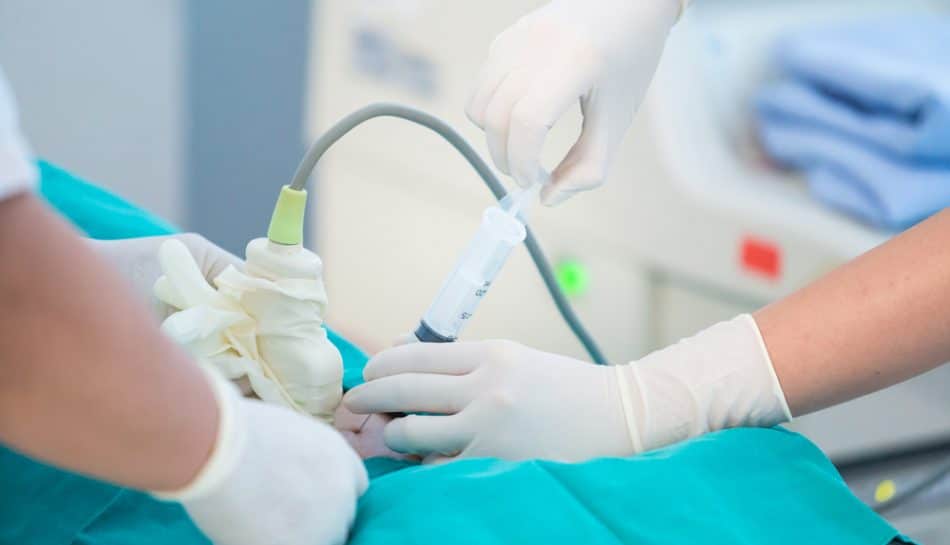 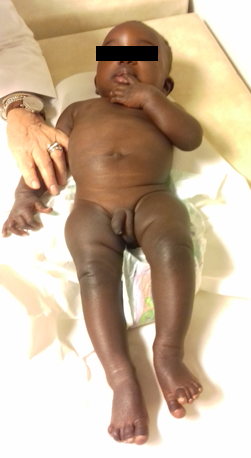 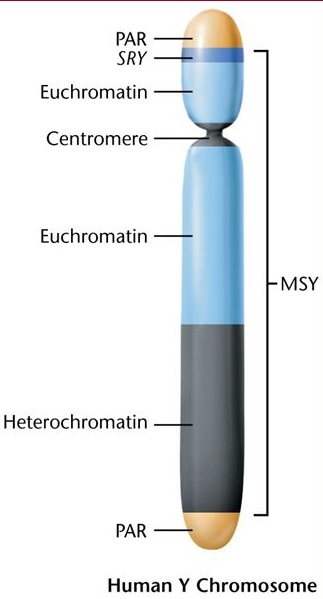 Omar, 6 mesi
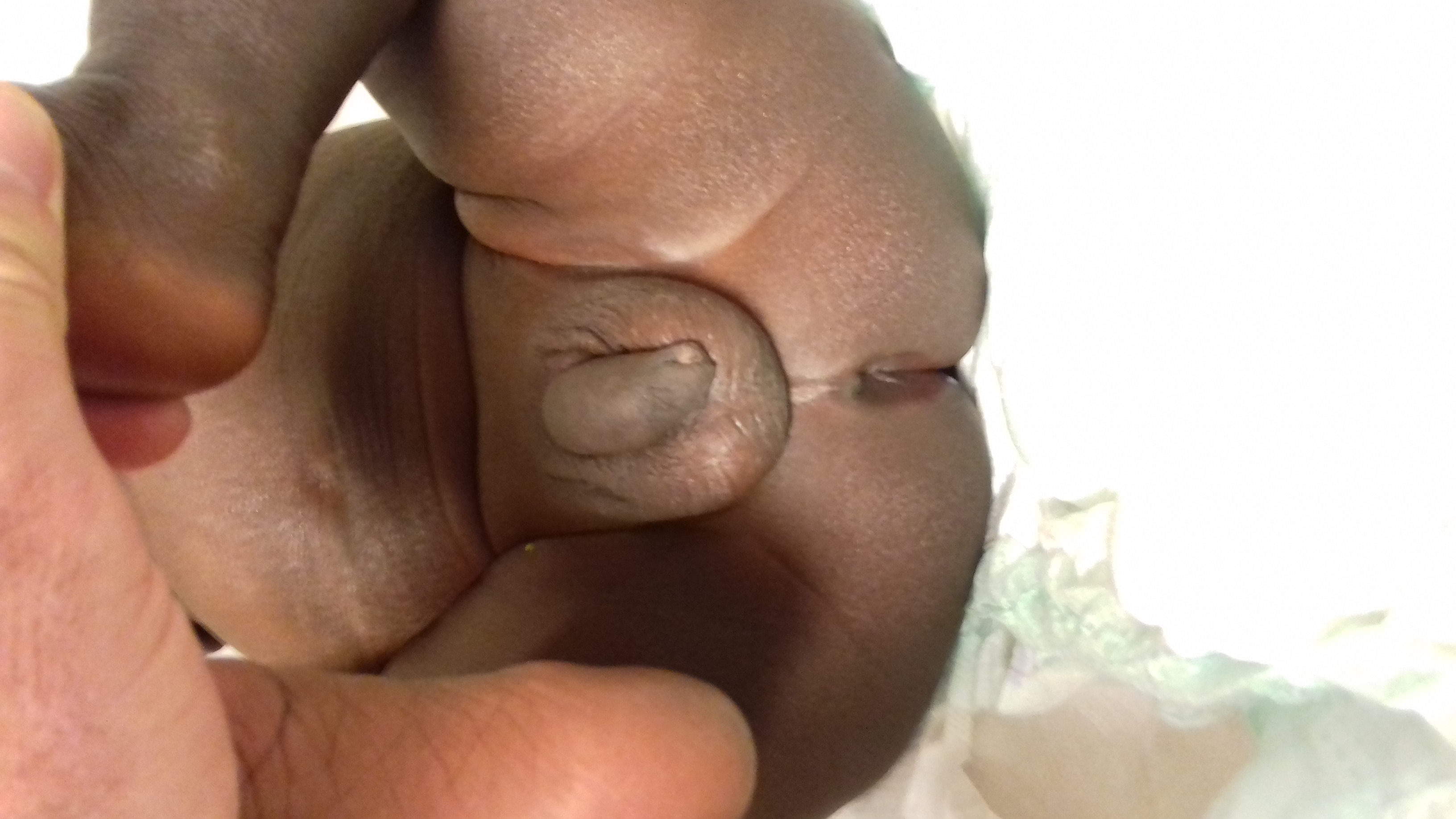 46, XX DSD  Sdr del maschio XX (o sdr di De la Chapelle)
1 : 20.000 / 30.000
80% dei casi  SRY + (fenotipo maschile)
20%  genitali ambigui o ermafroditismo
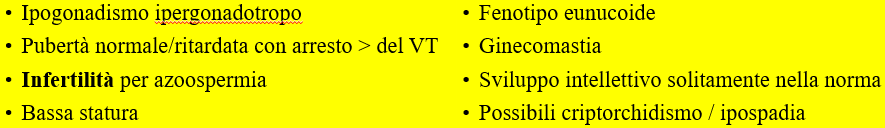 Il sesso cromosomico e quello gonadico/fenotipico non sempre coincidono
Klinefelter BASSO  pensa alla Sdr del maschio XX